ЧУКОТСКИЙ АВТОНОМНЫЙ ОКРУГ
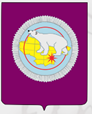 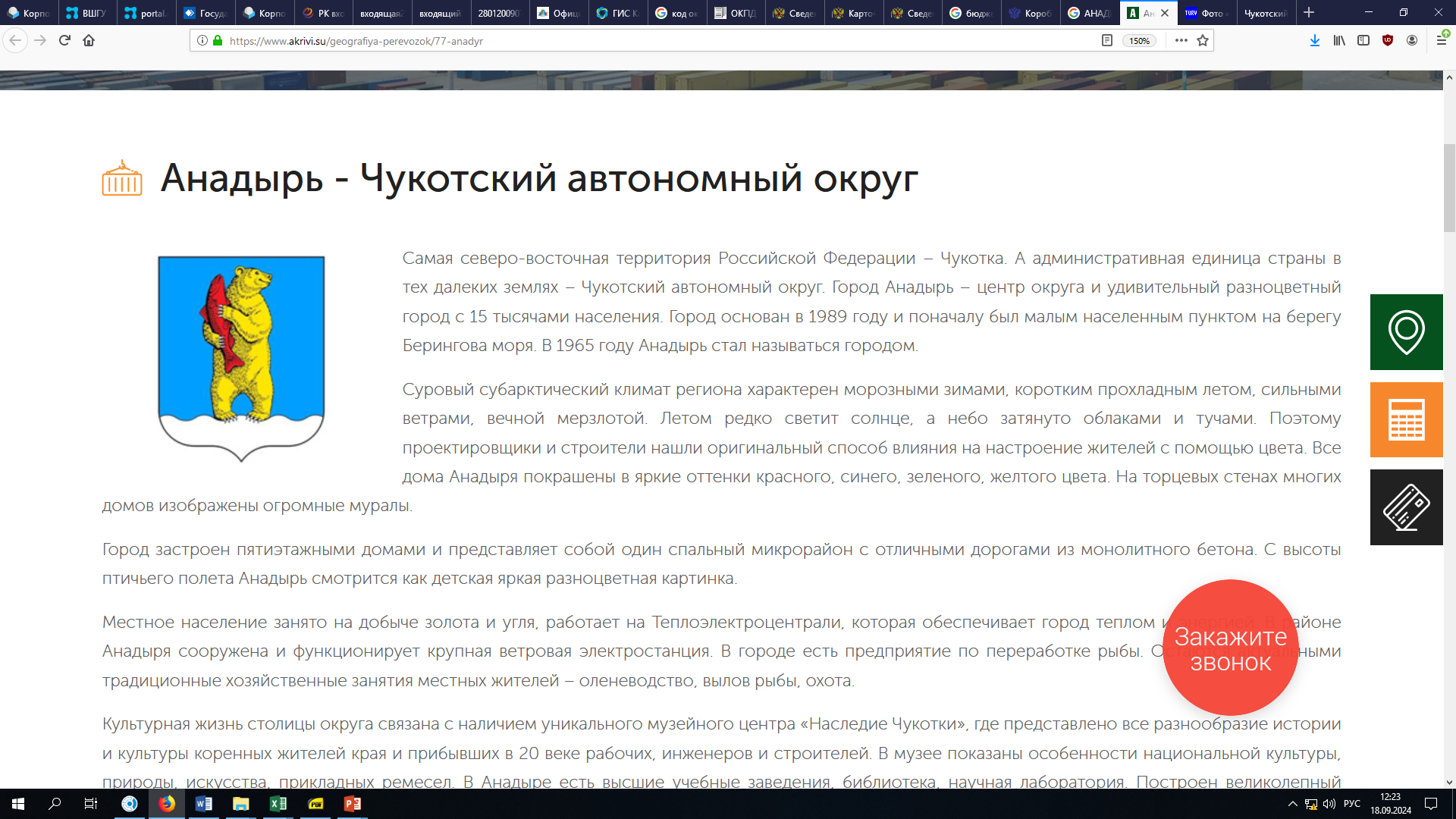 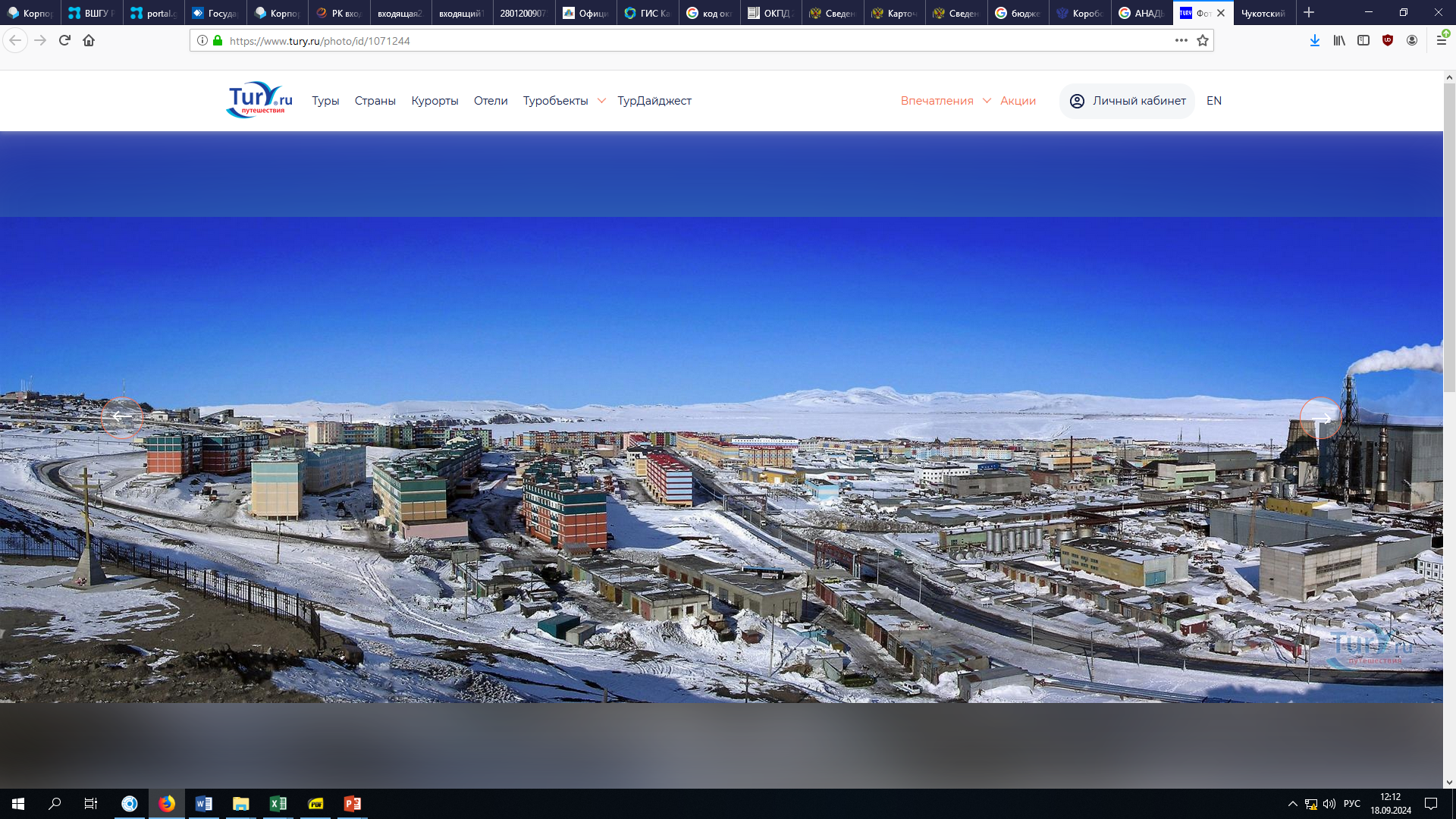 ИНВЕСТИЦИОННЫЙ ПРОФИЛЬ
ГОРОДСКОГО ОКРУГА АНАДЫРЬ
ЧУКОТСКИЙ АВТОНОМНЫЙ ОКРУГ
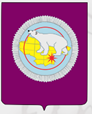 преимущества 03
общая характеристика 04
трудовые ресурсы 05
занятость и доходы населения 06
ТОР-Чукотка 08
Арктическая зона Российской Федерации 09
индекс качества городской среды 07
меры поддержки для бизнеса и инвесторов 10-11
сведения о свободных земельных участках  12
контакты 13
ИНВЕСТИЦИОННЫЙ ПРОФИЛЬ
ГОРОДСКОГО ОКРУГА АНАДЫРЬ
2
преимущества
ПРЕИМУЩЕСТВА
ГОРОДСКОГО ОКРУГА АНАДЫРЬ
АДМИНИСТРАТИВНЫЙ ЦЕНТР РЕГИОНА
ТРАНСПОРТНАЯ ДОСТУПНОСТЬ
АВИА, морское, речное сообщение
ГО АНАДЫРЬ УЧАСТНИК ТОР ЧУКОТКА и АЗРФ
льготы и преференции, участие государства в проектах
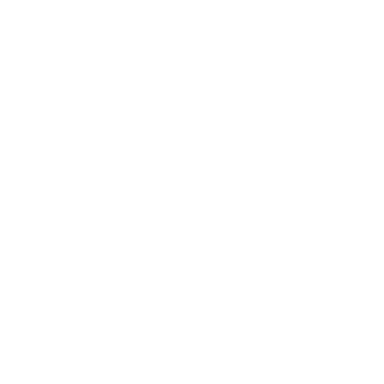 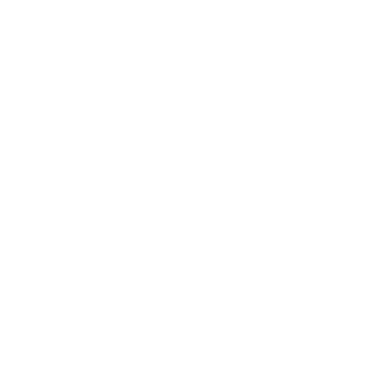 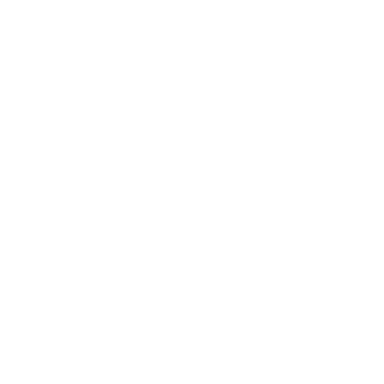 НАЛИЧИЕ ИНСТИТУТА РАЗВИТИЯ БИЗНЕСА
НО Фонд развития экономики и прямых инвестиций ЧАО
ВАРИАТИВНОСТЬ РАЗВИТИЯ БИЗНЕСА
многие виды товаров и услуг не представлены в регионе
СВОБОДНЫЕ
ИНВЕСТИЦИОННЫЕ
ПЛОЩАДКИ
greenfield‘ы, brownfield‘ы
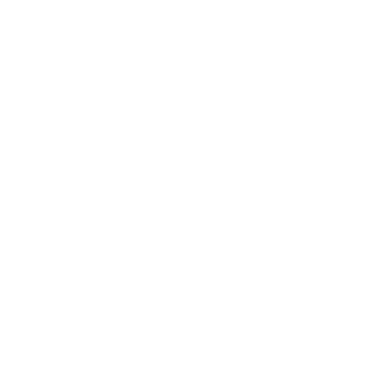 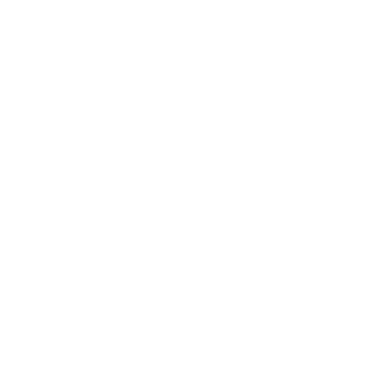 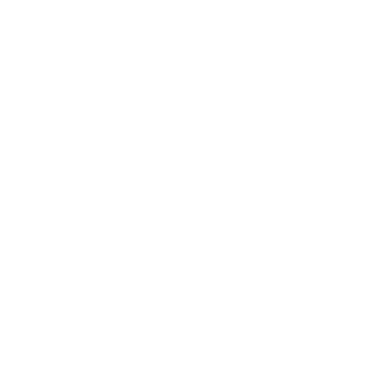 3
Инвестиционный профиль городского округа Анадырь
общая характеристика
ОБЩАЯ ХАРАКТЕРИСТИКА
ГОРОДСКОГО ОКРУГА АНАДЫРЬ
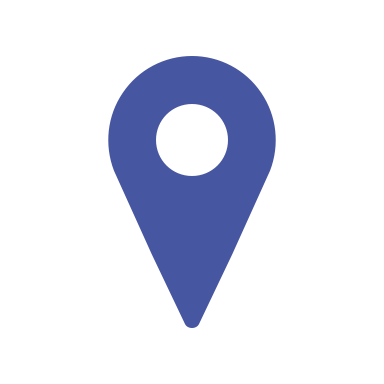 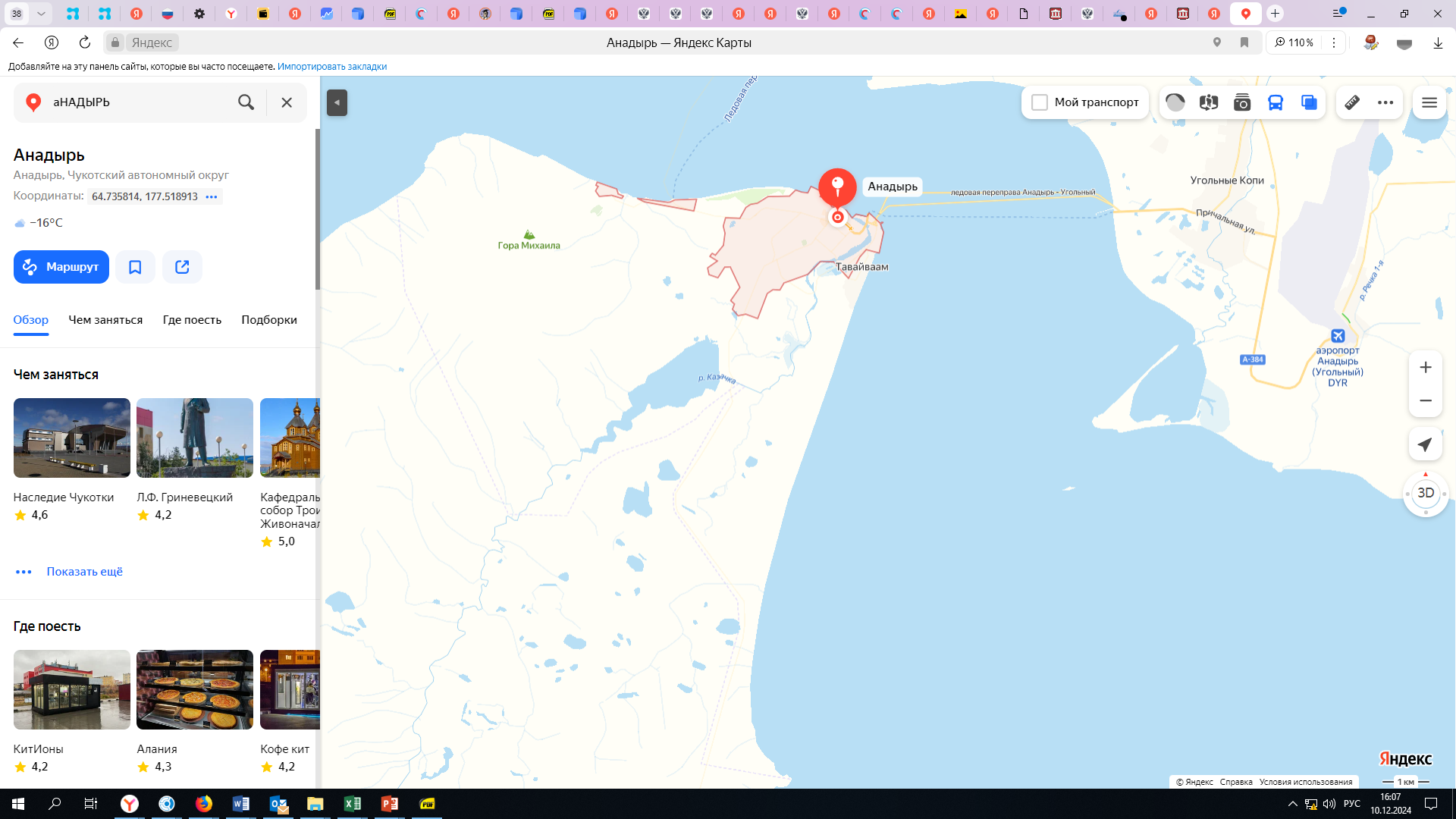 Анадырь
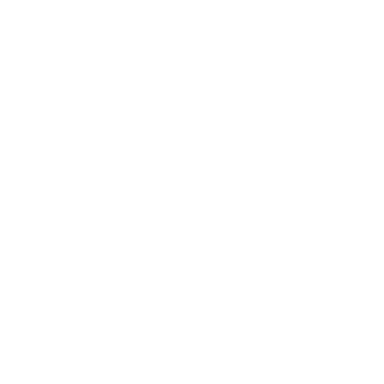 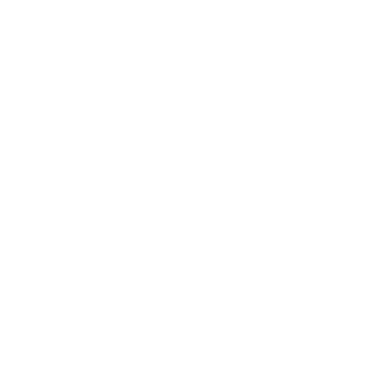 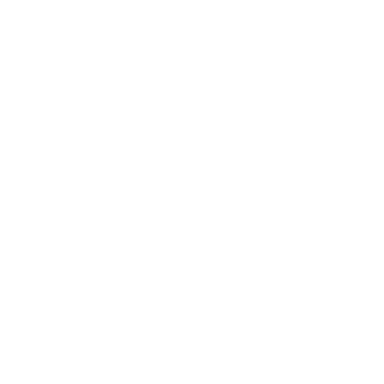 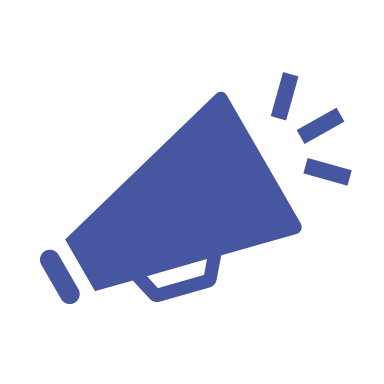 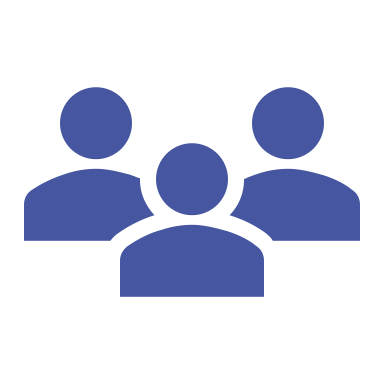 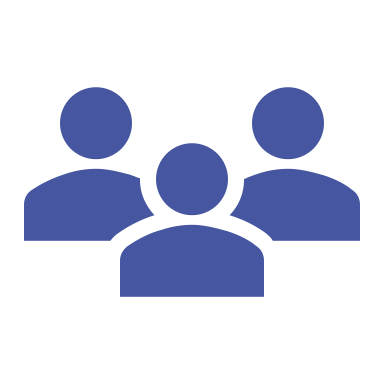 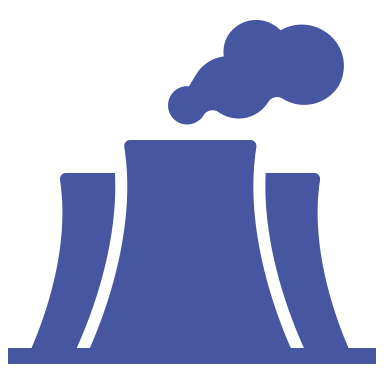 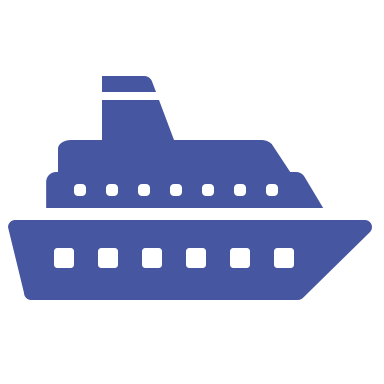 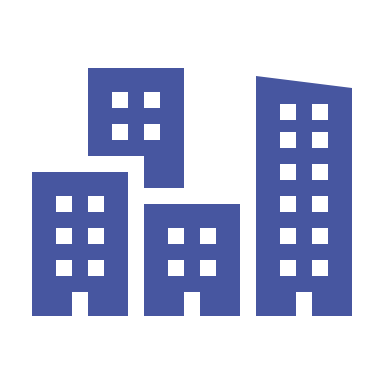 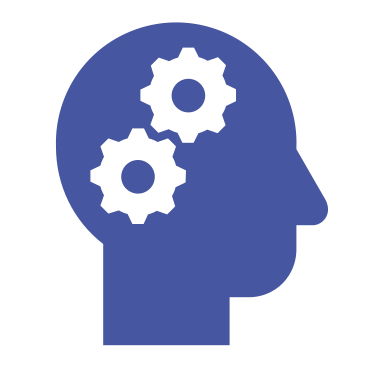 13 390 чел.
численность
населения ГО, 2023 год
Аэропорт
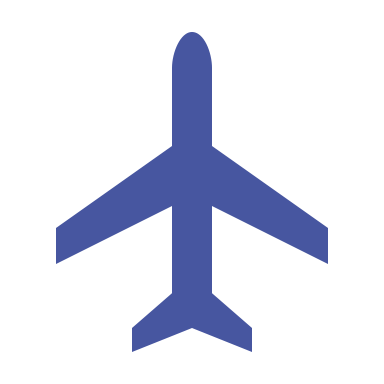 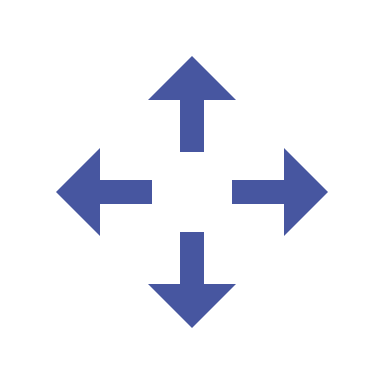 6034 Га
площадь ГО, 2023 год
29,8 км
протяженность автодорог, 2023 год
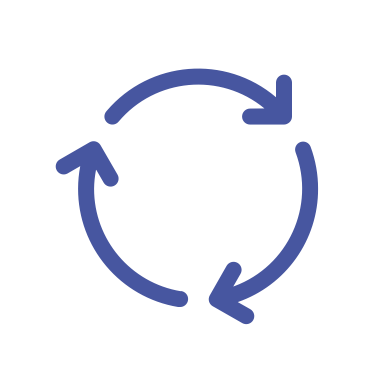 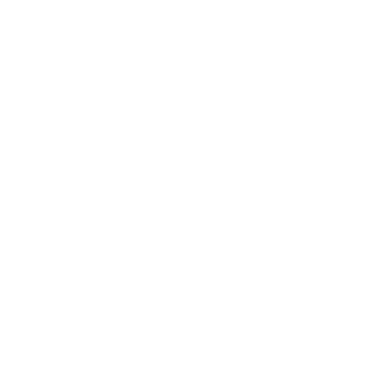 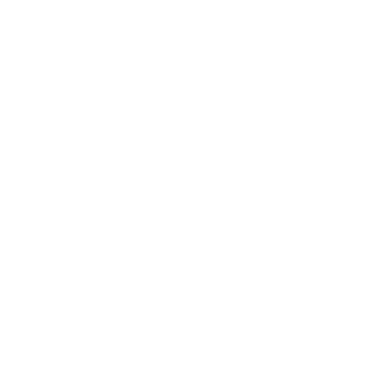 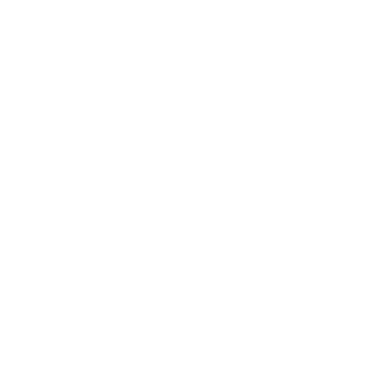 транспортная доступность городского округа Анадырь
АВИА

Москва, Хабаровск, Магадан
МОРСКОЙ ТРАНСПОРТ

Владивосток – Анадырь
4
Инвестиционный профиль городского округа Анадырь
трудовые ресурсы
ТРУДОВЫЕ РЕСУРСЫ
ГОРОДСКОГО ОКРУГА АНАДЫРЬ
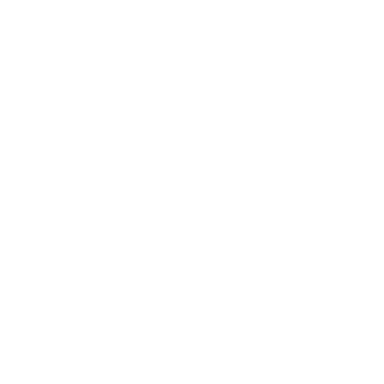 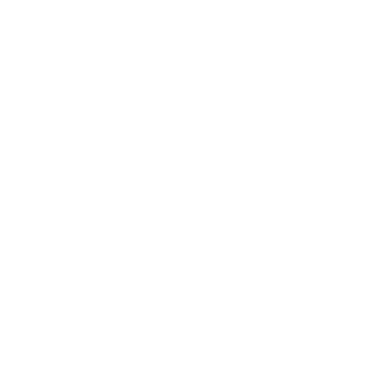 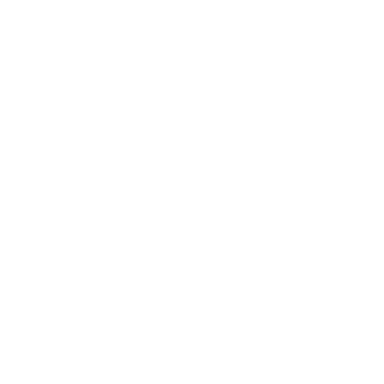 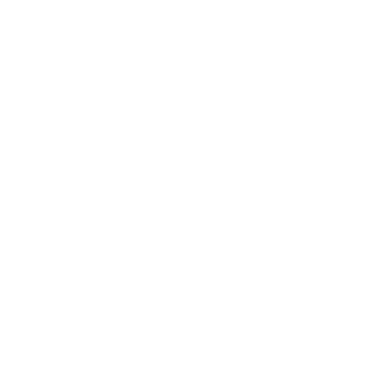 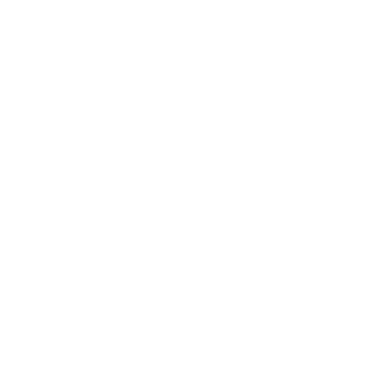 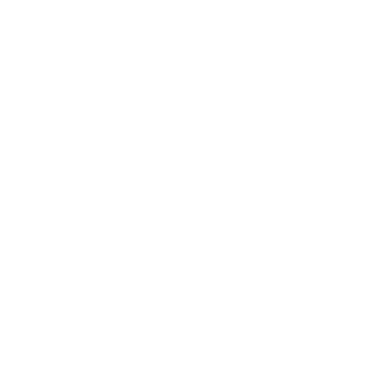 *данные прогноза социально-экономического развития городского округа Анадырь на 2025 год и плановый период 2026 и 2027 годов, утвержденные Распоряжением Администрации городского округа Анадырь от 21.10.2024 № 336-р
5
Инвестиционный профиль городского округа Анадырь
занятость и доходы населения
ЗАНЯТОСТЬ И ДОХОДЫ НАСЕЛЕНИЯ
ГОРОДСКОГО ОКРУГА АНАДЫРЬ
Среднемесячная начисленная заработная плата  (по итогам 9 месяцев 2024 года)*
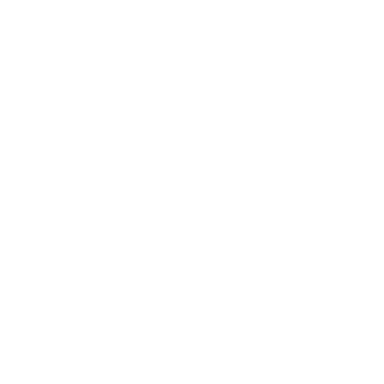 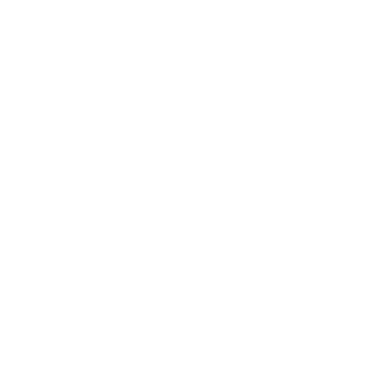 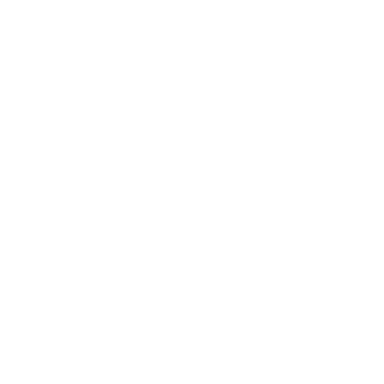 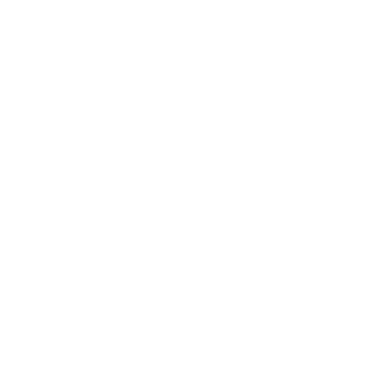 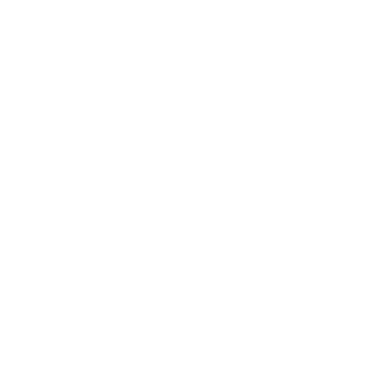 *данные прогноза социально-экономического развития городского округа Анадырь на 2025 год и плановый период 2026 и 2027 годов, утвержденные Распоряжением Администрации городского округа Анадырь от 21.10.2024 № 336-р.
**темп роста указан в процентах к предыдущему году.
6
Инвестиционный профиль городского округа Анадырь
228/360 БАЛЛОВ
индекс качества городской среды
ИНДЕКС КАЧЕСТВА ГОРОДСКОЙ СРЕДЫ*
ГОРОДСКОГО ОКРУГА АНАДЫРЬ
197 средний балл по городам ЧАО
228
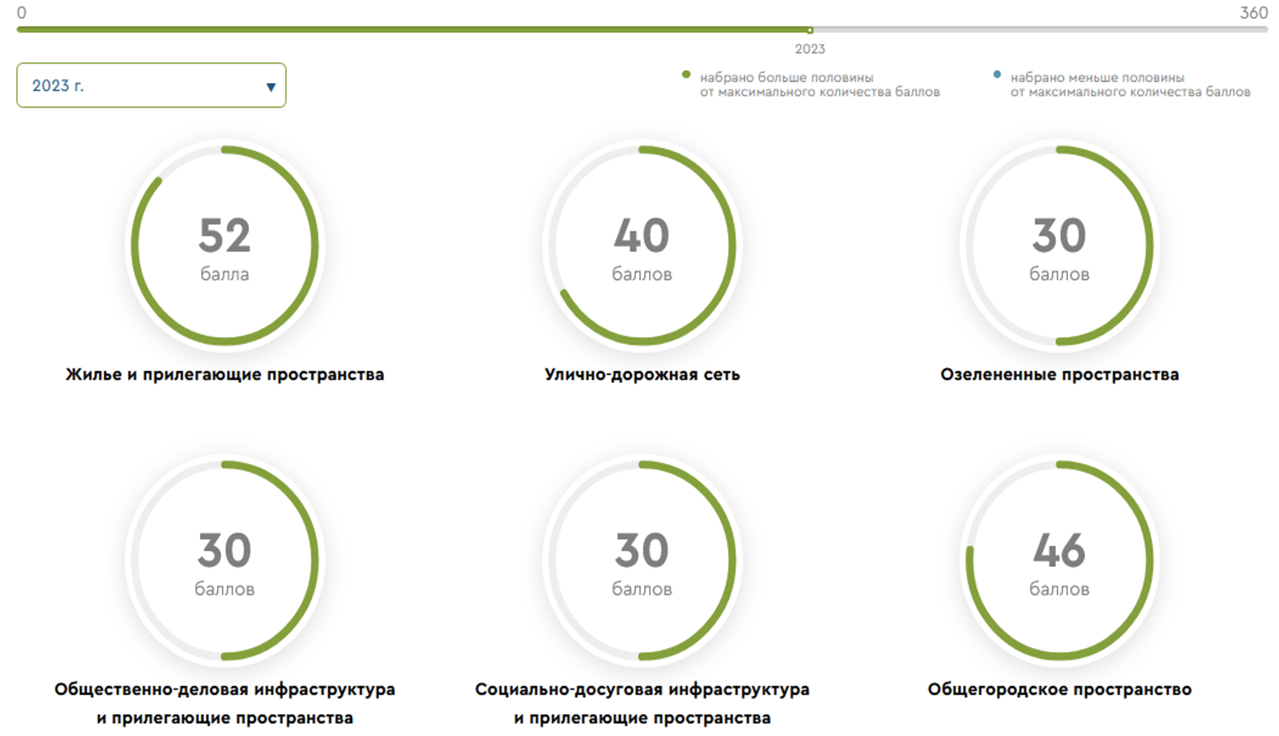 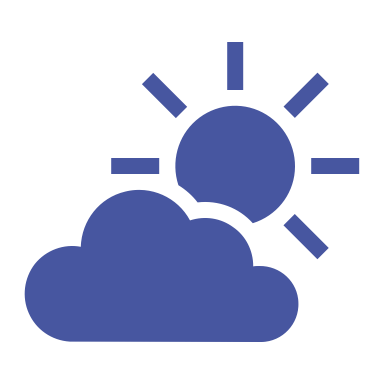 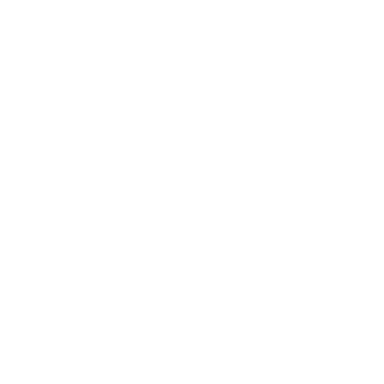 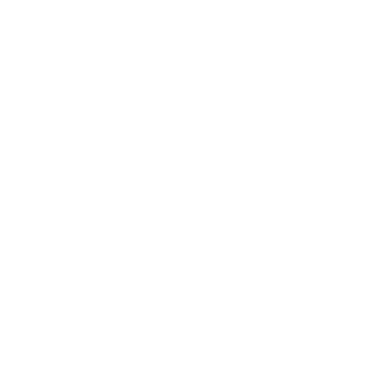 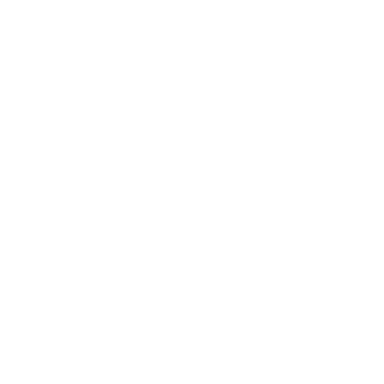 ТЯЖЕЛЫЕ КЛИМАТИЧЕСКИЕ УСЛОВИЯ
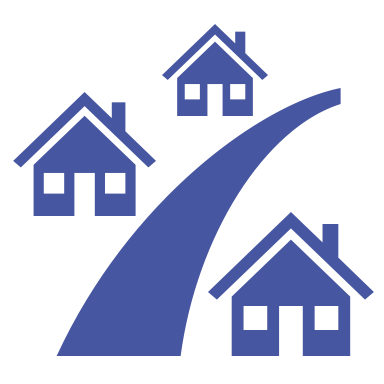 ЖИЛЬЕ И ПРИЛЕГАЮЩИЕ ПРОСТРАНСТВА
52/60
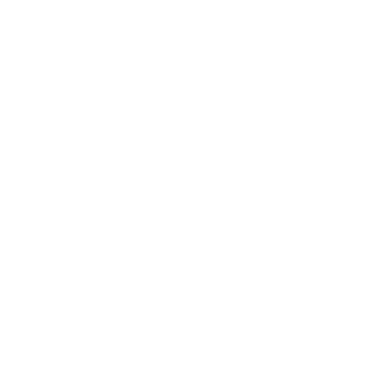 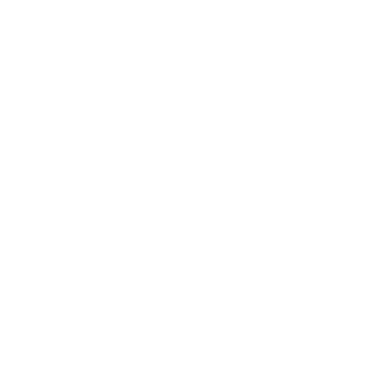 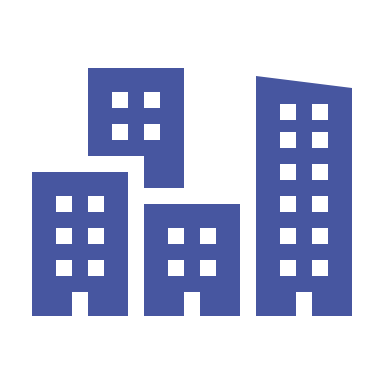 46/60
ОБЩЕГОРОДСКОЕ ПРОСТРАНСТВО
*Индекс формируется Министерством строительства и жилищно-коммунального хозяйства РФ
7
Инвестиционный профиль городского округа Анадырь
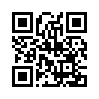 ТОР-Чукотка
ТЕРРИТОРИЯ ОПЕРЕЖАЮЩЕГО РАЗВИТИЯ-ЧУКОТКА
ГОРОДСКОЙ ОКРУГ АНАДЫРЬ
Территория опережающего развития (ТОР)- часть территории Чукотского автономного округа, где установлен особый правовой режим с целью осуществления предпринимательской и иных видов деятельности, призванный сформировать условия, благоприятные для привлечения инвесторов и обеспечить развитие социально-экономической сферы ускоренными темпами.
https://erdc.ru/about-tor/
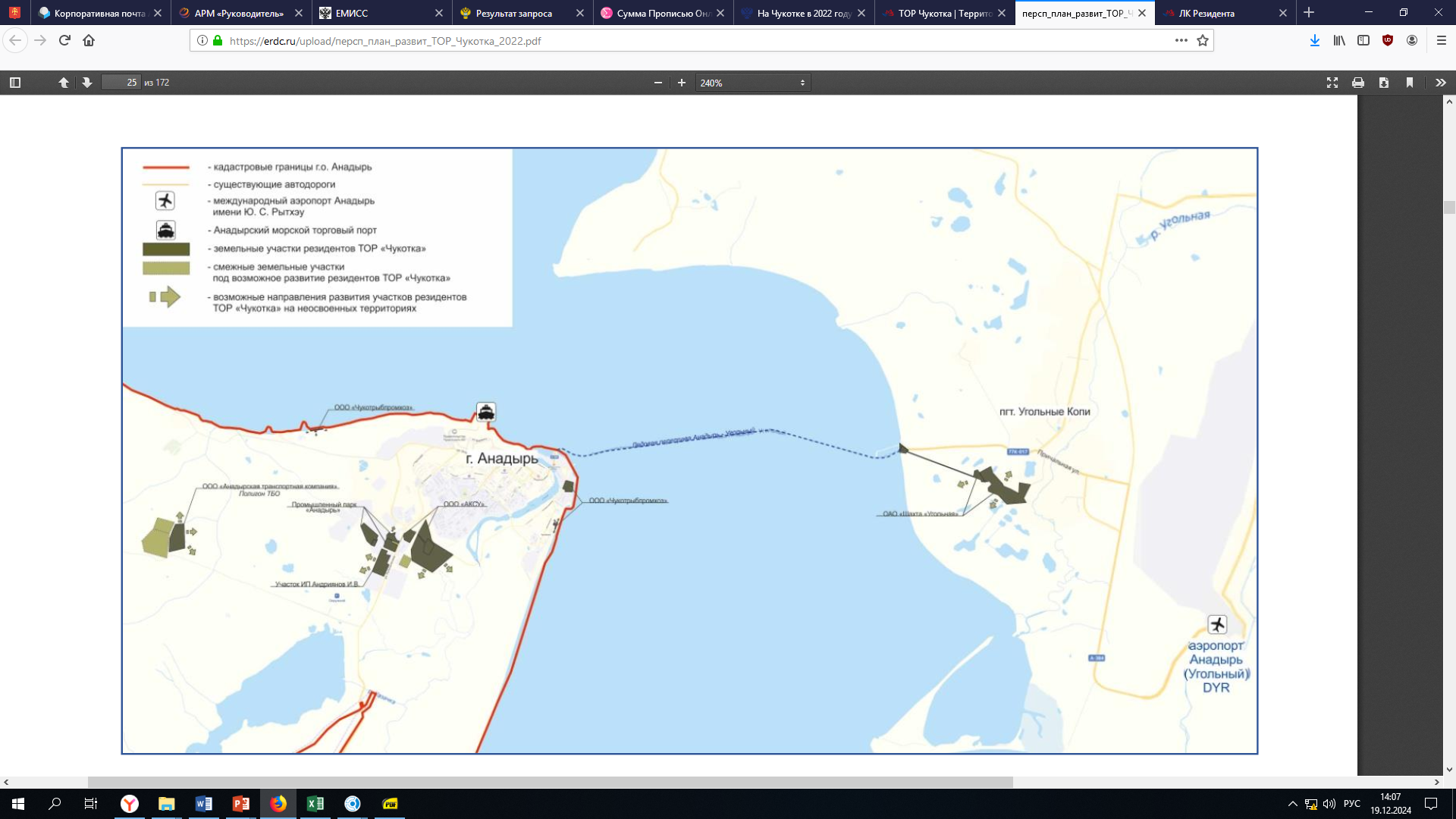 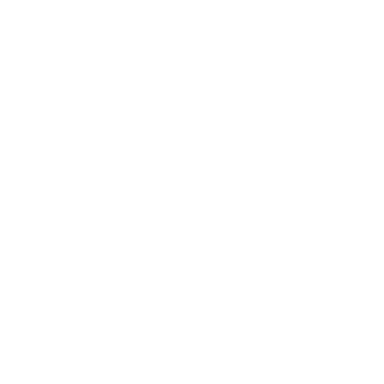 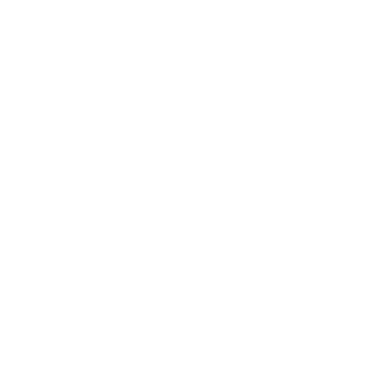 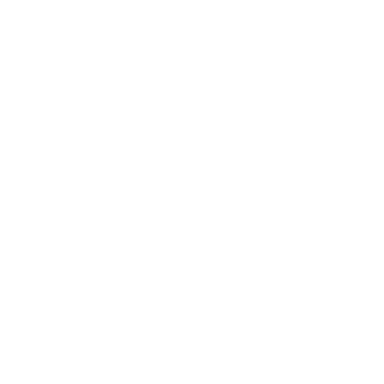 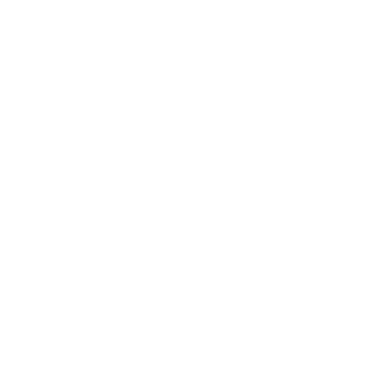 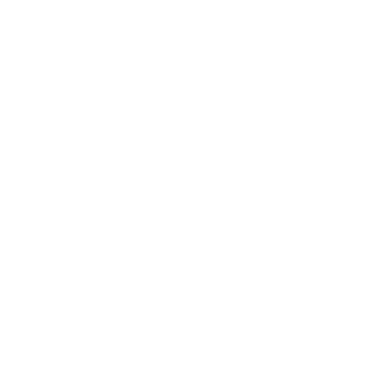 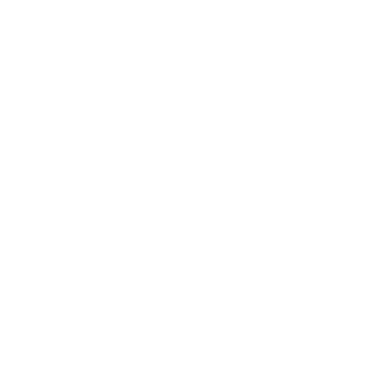 8
Инвестиционный профиль городского округа Анадырь
Арктическая зона Российской Федерации
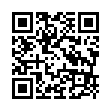 АРКТИЧЕСКАЯ ЗОНА РОССИЙСКОЙ ФЕДЕРАЦИИ
ГОРОДСКОЙ ОКРУГ АНАДЫРЬ
Арктическая зона РФ (АЗРФ) — это часть территории Арктики, на которой действуют особые режимы налогового и административного регулирования.

Внутри АЗРФ действуют налоговые льготы и административные преференции для его резидентов.
https://erdc.ru/about-azrf/

Чукотский автономный округ входит в АЗРФ.
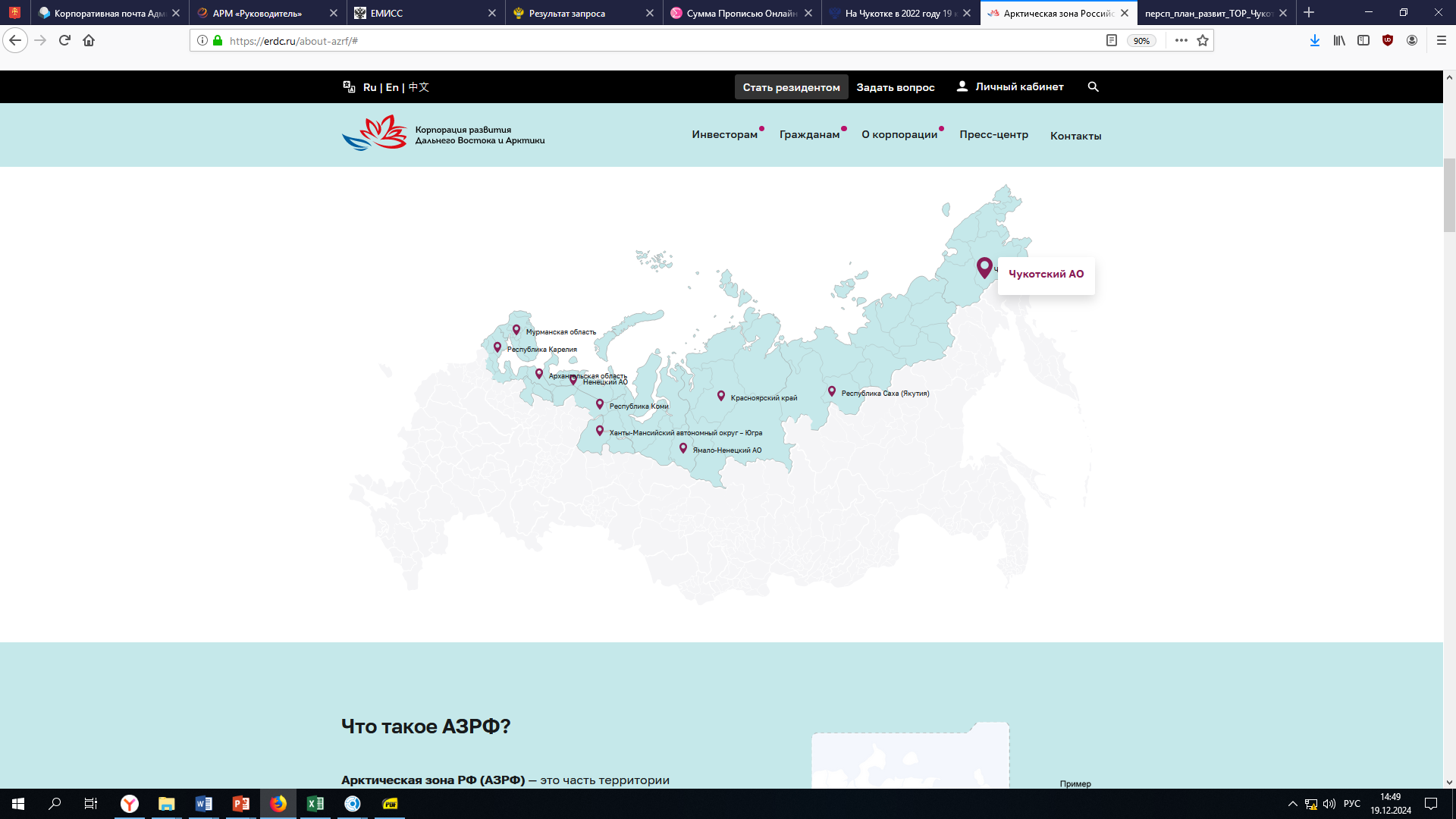 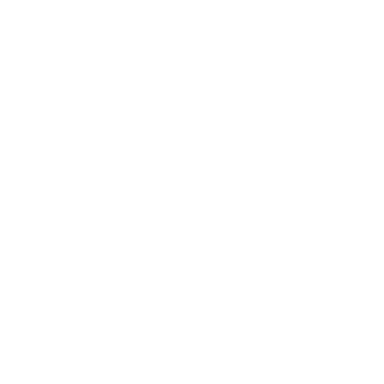 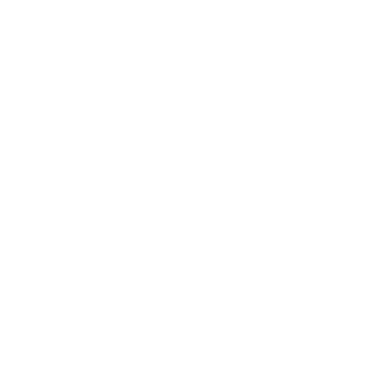 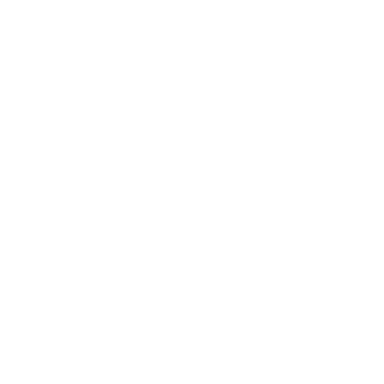 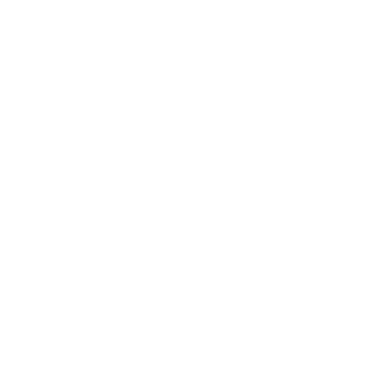 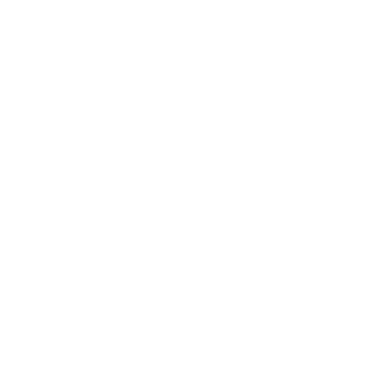 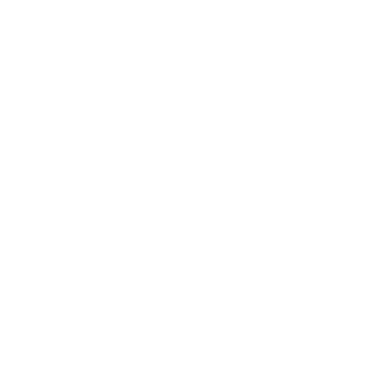 9
Инвестиционный профиль городского округа Анадырь
меры поддержки для бизнеса и инвесторов
МЕРЫ ПОДДЕРЖКИ ДЛЯ БИЗНЕСА И ИНВЕСТОРОВ 
ГОРОДСКОЙ ОКРУГ АНАДЫРЬ
Налоговые льготы
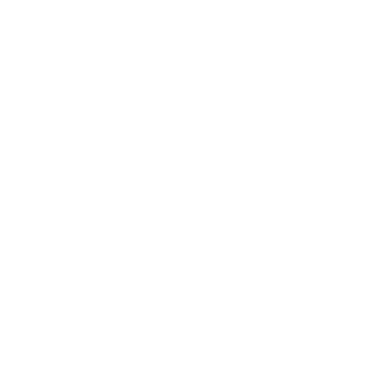 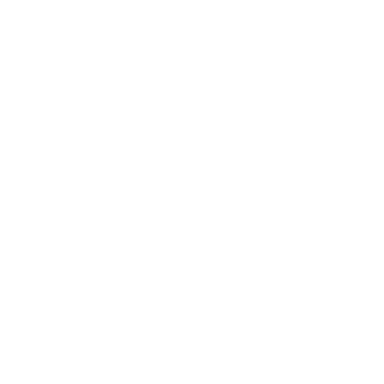 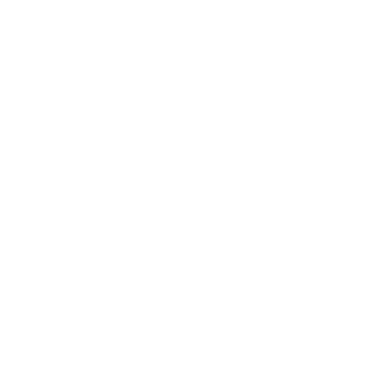 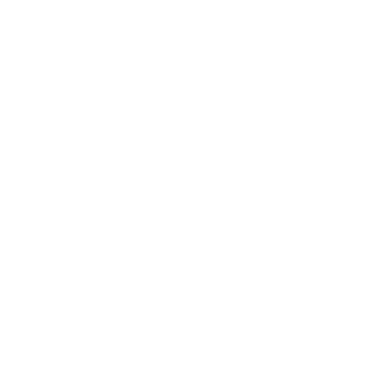 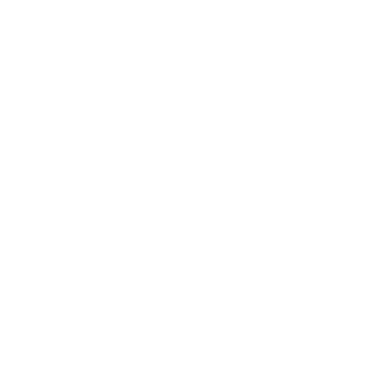 10
Инвестиционный профиль городского округа Анадырь
меры поддержки для бизнеса и инвесторов
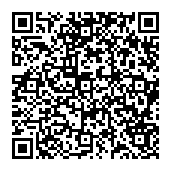 МЕРЫ ПОДДЕРЖКИ ДЛЯ БИЗНЕСА И ИНВЕСТОРОВ 
ГОРОДСКОЙ ОКРУГ АНАДЫРЬ
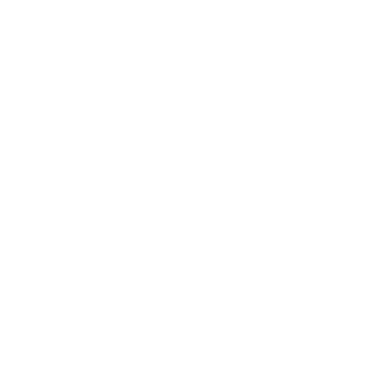 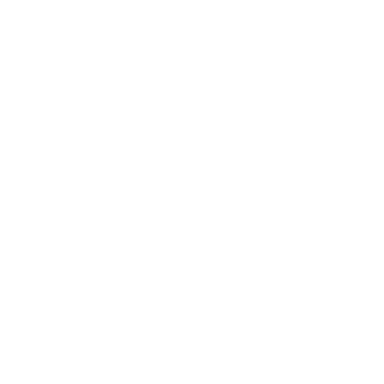 Имущественная поддержка
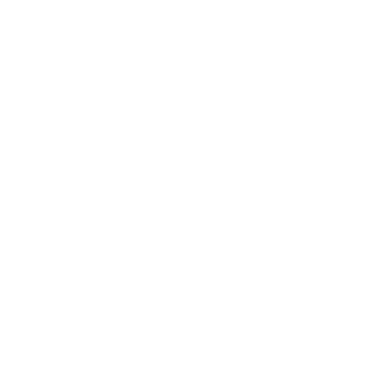 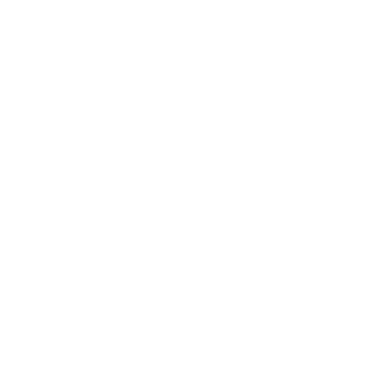 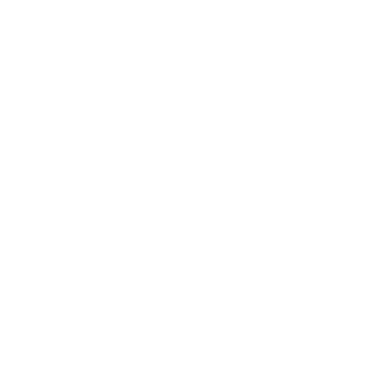 Иное
Порядок утвержден Постановлением Администрации городского округа Анадырь от 11.09.2024 № 659 «Об утверждении Порядка и условий заключения соглашений о защите и поощрении капитала со стороны городского округа Анадырь»
Соглашение о защите и поощрении капиталовложений в отношении инвестиционных проектов
11
Инвестиционный профиль городского округа Анадырь
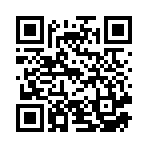 сведения о свободных земельных участках
СВЕДЕНИЯ О СВОБОДНЫХ ЗЕМЕЛЬНЫХ УЧАСТКАХ 
В ГОРОДСКОМ ОКРУГЕ АНАДЫРЬ
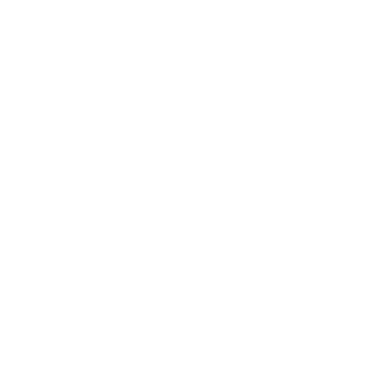 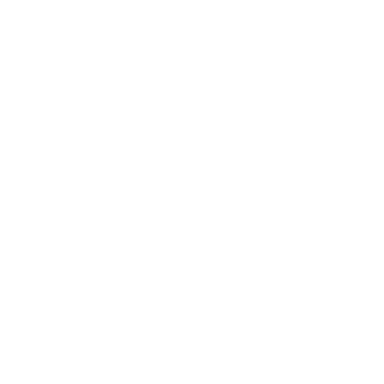 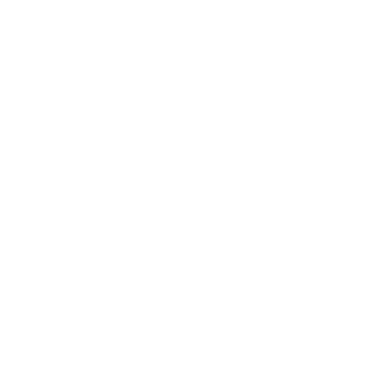 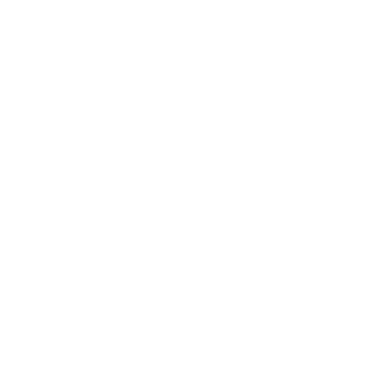 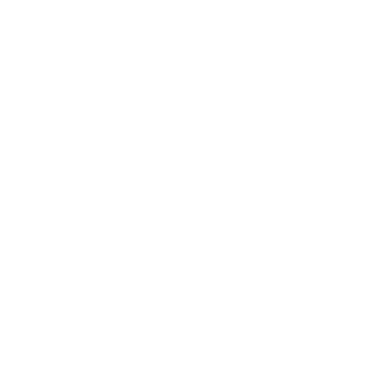 12
Инвестиционный профиль городского округа Анадырь
Глава городского округа Анадырь
Инвестиционный уполномоченный
КОНТАКТЫ
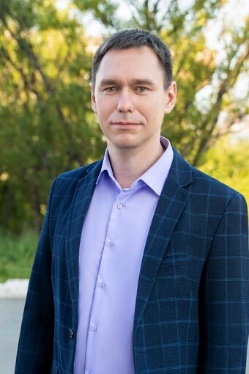 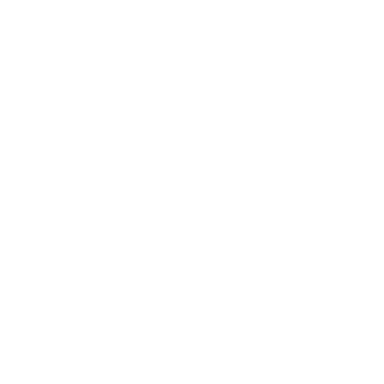 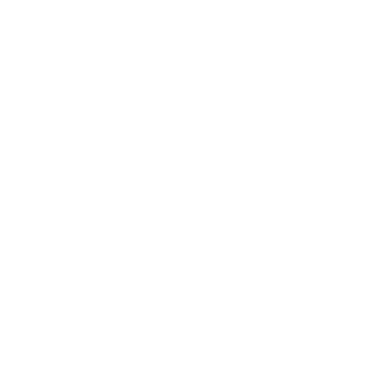 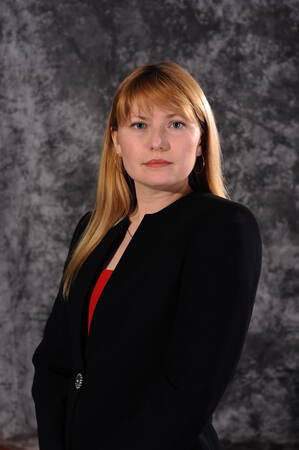 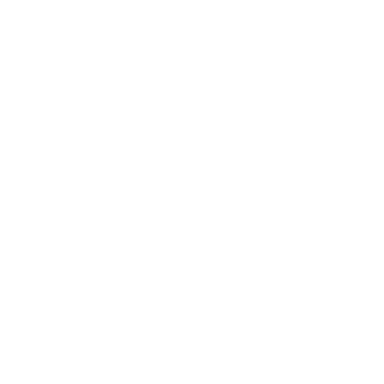 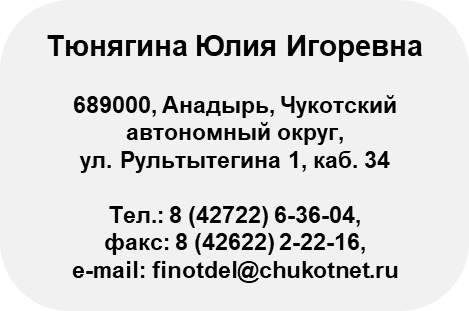 Спицын Сергей Борисович
 
689000, Анадырь, Чукотский автономный округ,
ул. Рультытегина 1

Тел.: 8 (42722) 6-36-00, 
факс: 8 (42622) 2-22-16, 
e-mail: precedent@rambler.ru
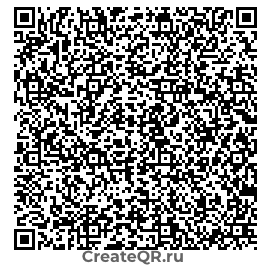 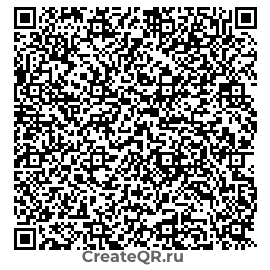 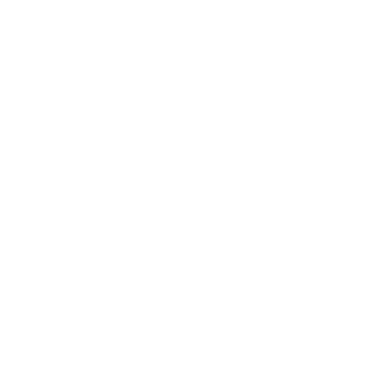 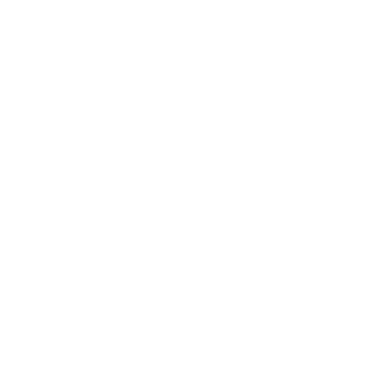 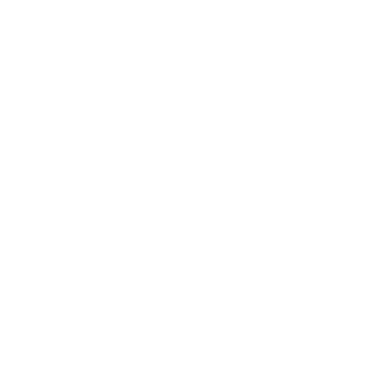 13
Инвестиционный профиль городского округа Анадырь